NAESB Gas-Electric Harmonization Forum
Jerry Dempsey 
Senior Vice President

Sheldan Perry
Manager of Gas Systems
Houston, TX
February 18 and 19, 2016
Agenda Overview
Share experience and lessons learned when Wholesale Electric adopted Electronic Scheduling
Overview of Electronic Scheduling 
Benefits to Wholesale Electric Industry
Gas Industry
Current Gas process flow
Concept of Electronic Scheduling for Gas Industry
Projected benefits to Gas Industry
Electronic Tagging Service for Electricity
Electronic Tagging Service (e-Tag) is governed by NAESB e-Tag Specification
Provides an open standard
Common NAESB data registry for entities provides foundation
Increases interoperability
Reduces errors
Regional Entities supplement standard with Business Process Requirements adapted to local needs
Currently captures 4,000+ initial requests every day across the USA, Canada, and Mexico
E-Tag Overview
E-Tag Primary Functions
Inform all involved parties simultaneously 
Obtain approvals
A single “master” record
Notify appropriate reliability organizations
Critical information for Reliability, Transmission, and Congestion Management purposes
Back-bone to merchant operations, e.g., positions, checkouts, and settlements
E-Tag Services
Agent Service
Create and submit requests
Authority Service
E-Tag request communication and status management
Provides single “master” record
Approval Service
Evaluate and approve/deny e-Tag requests
Adjustments
E-Tag Overview
E-Tag creates a seamless agreement between all involved parties regarding
Planned physical flow
Transmission
Financial Responsibility
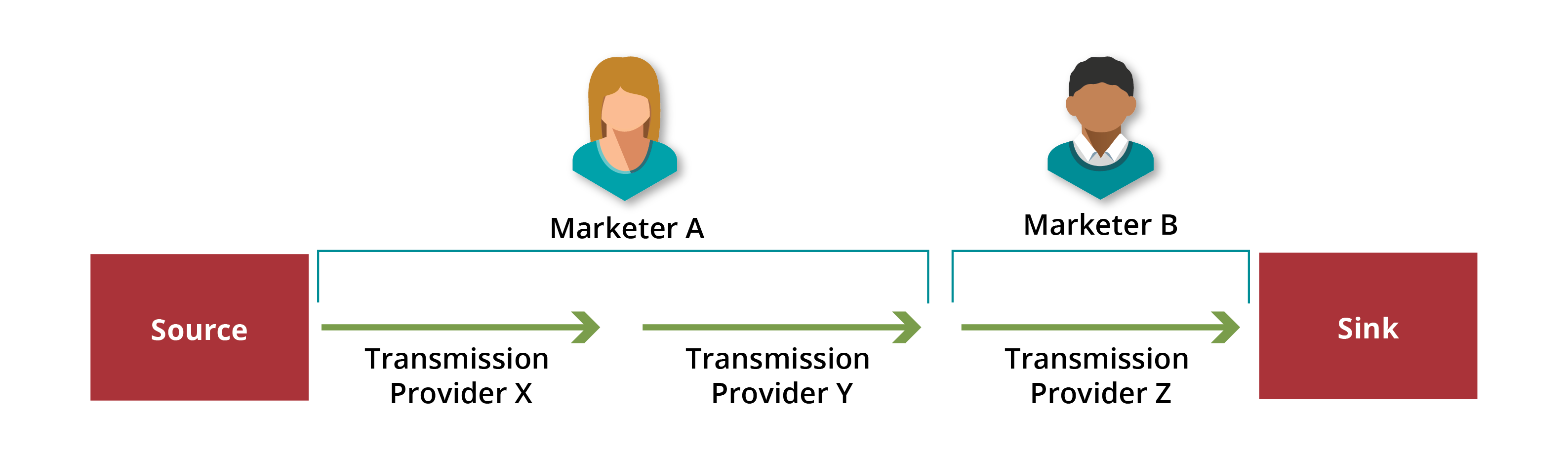 ©2016 OATI, Inc.
High Level E-Tag/Scheduling Overview
©2016 OATI, Inc.
Benefits of E-Tag to Wholesale Electric
Transparency
Accessible to all appropriate parties
Standardization
Common processes across the industry
Consistency 
Common NAESB data registry for entities
Efficiency
All entities involved will have identical view of the transaction
Significant reduction in manual process
Updates
Confirmations
Checkouts
Interoperability
Gas Industry
Current Gas Process Example
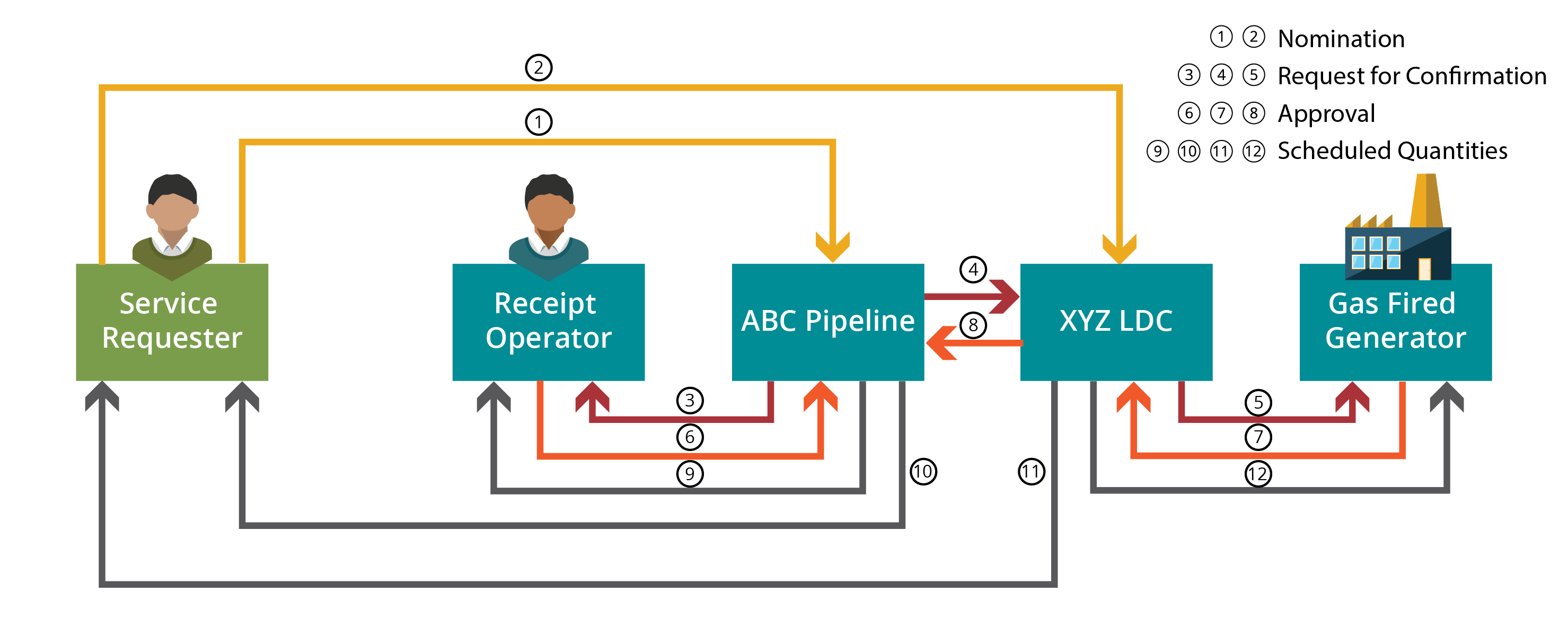 ©2016 OATI, Inc.
Observations on Current Process
The current multi-step process occurs over a 3-4 hour period per nomination cycle
The service requester is required to separately nominate across multiple pipelines
The service requester receives confirmation of scheduled quantities separately from each pipeline
The Electronic Data Interchange (EDI) data set configuration process is challenging for all parties to the transaction
Multiple communication mechanisms for confirmations, i.e., email, fax, phone
E-Tagging Concepts Applied to Gas
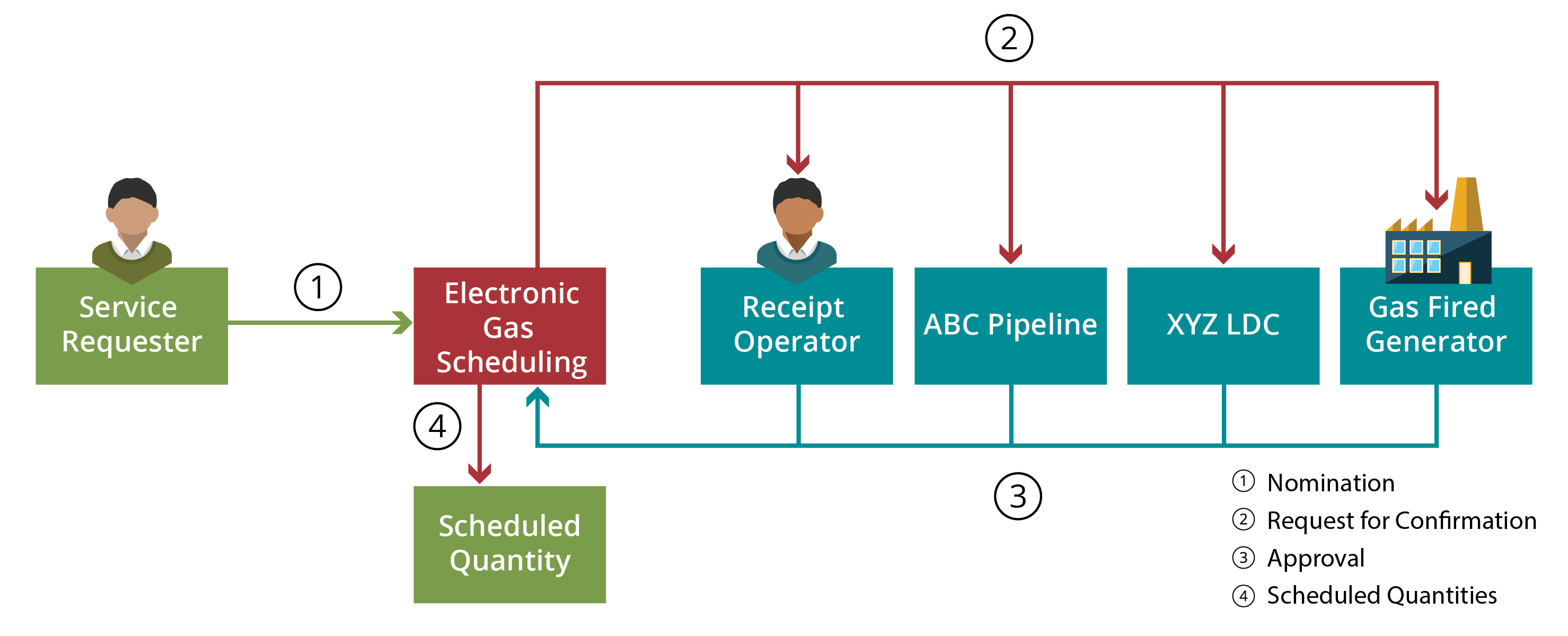 ©2016 OATI, Inc.
Service Concepts
©2016 OATI, Inc.
Functions of Electronic Gas Scheduling
Streamlined Electronic Gas Scheduling Primary Functions
Simultaneously notifies all parties that a nomination has been initiated
Allows the parties in the transaction to approve the nomination
Nominated quantities are confirmed and scheduled in real time
Benefits to the Gas Industry
Enhances party-to-party communication 
Reduces need for email, fax, and phone calls
End-to-end simultaneous notification and coordination to all interested parties in the transaction
Enables faster, computerized scheduling of shipper nominated and confirmed quantities
Benefits to the Gas Industry (Continued)
Facilitates Transparency in the Gas Scheduling Process
Accessible to all interested parties, i.e., shippers, operators, etc.
Standardized Streamlined Scheduling Process
Standard process across all pipelines
Common NAESB data registry, i.e., entities, locations
Efficiency
All parties involved will have identical view of the transaction
Significant reduction in manual process
Interoperability
Questions
Thank You
Jerry Dempsey
Sheldan Perry
Jerry.Dempsey@oati.net
763.201.2000